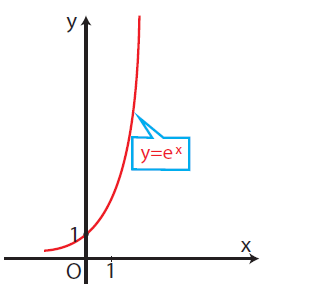 Άλγεβρα Β Λυκείου
Κεφάλαιο 5
Εκθετική συνάρτηση
1
Α. Δυνάμεις με ρητό εκθέτη
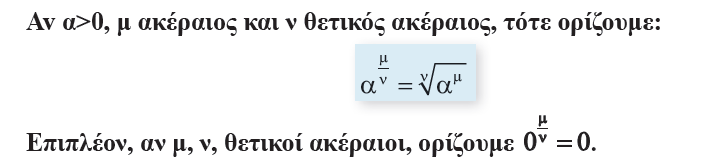 Β. Ιδιότητες δυνάμεων
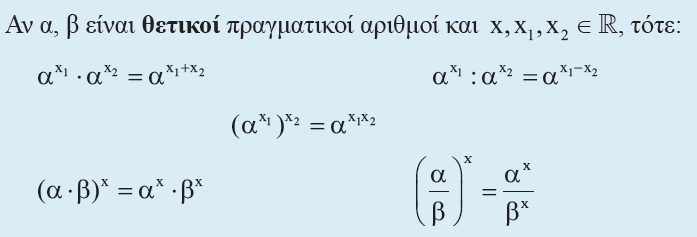 2
Γ. Εκθετική συνάρτηση
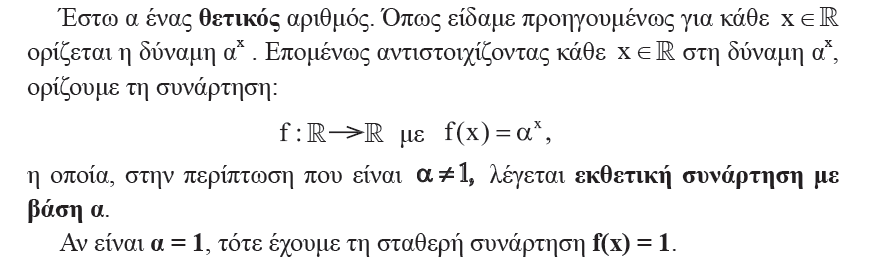 3
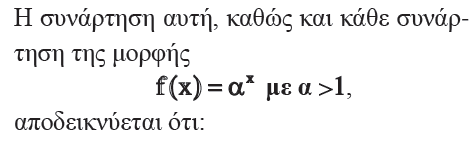 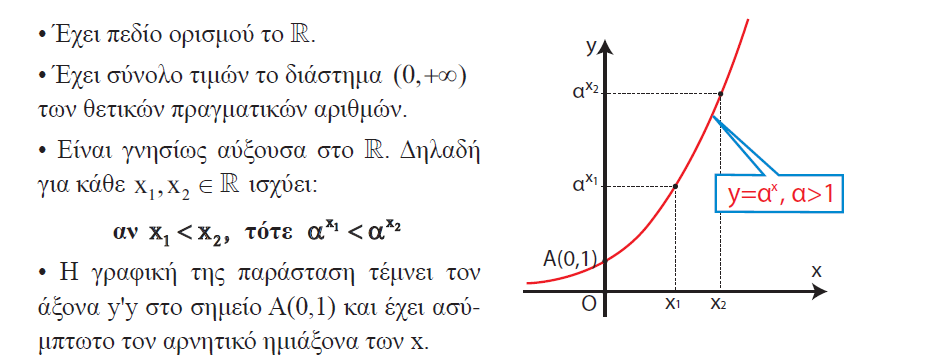 4
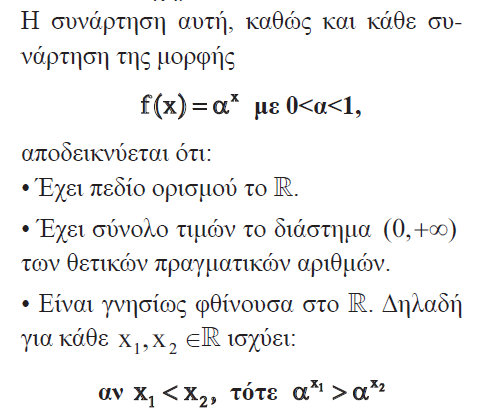 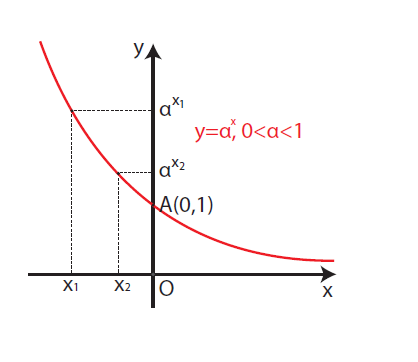 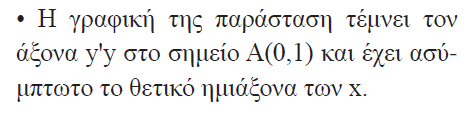 5
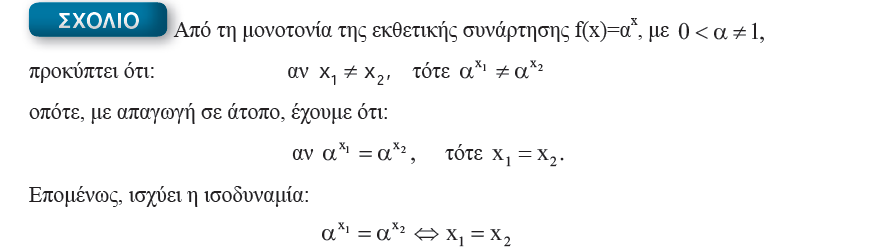 6
Παράδειγμα 1- Εκθετικές εξισώσεις
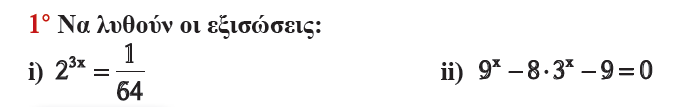 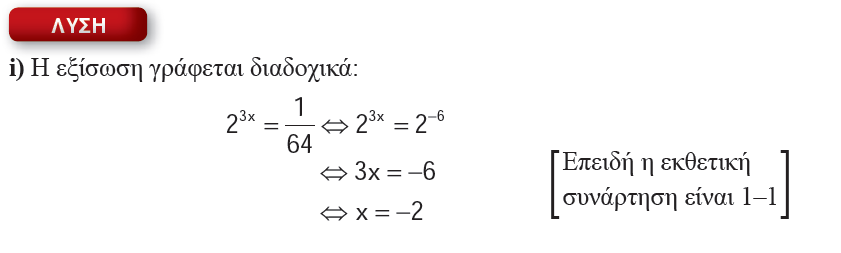 7
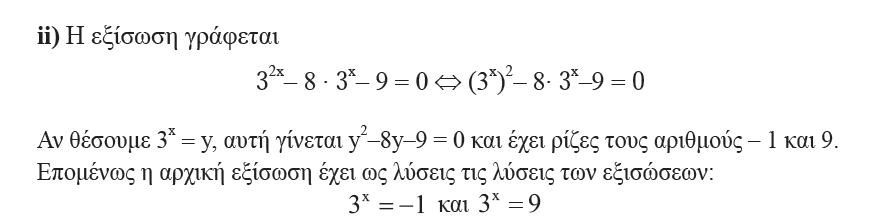 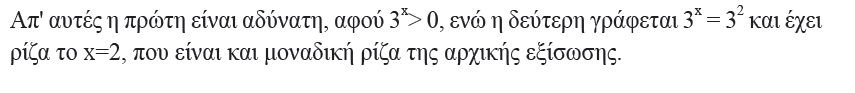 8
Παράδειγμα 2- Εκθετικό σύστημα
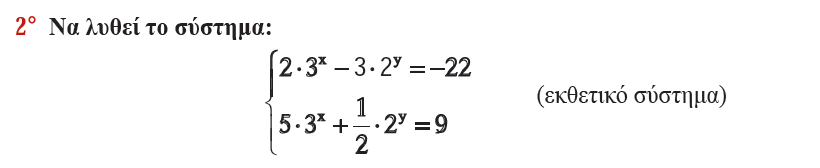 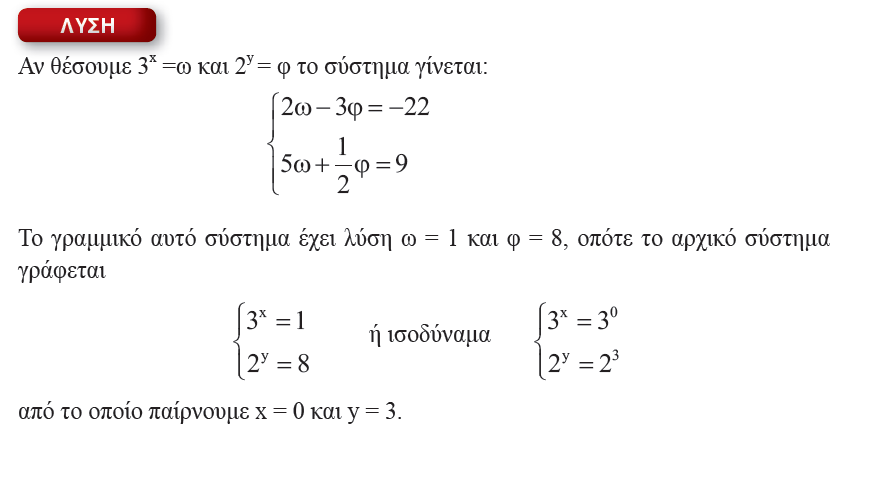 9
Παράδειγμα 3 – Εκθετικές ανισώσεις
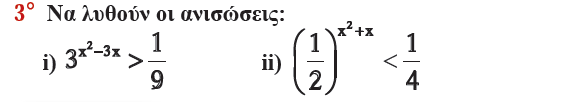 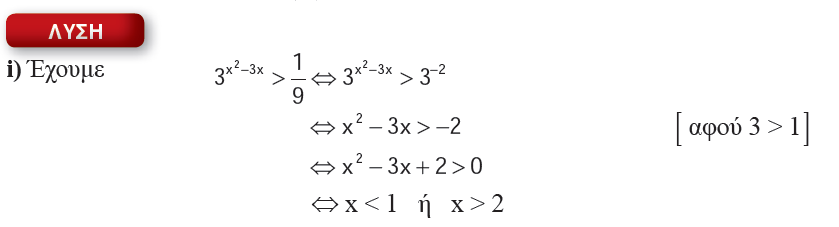 10
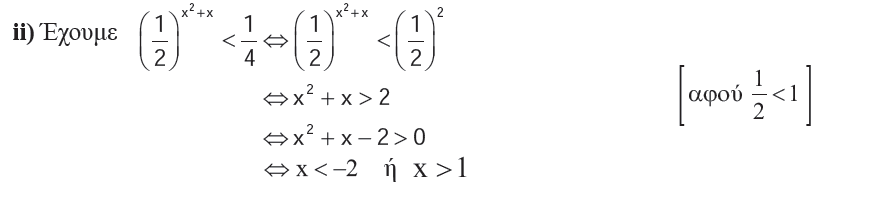 11
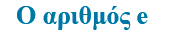 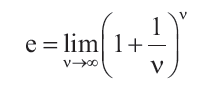 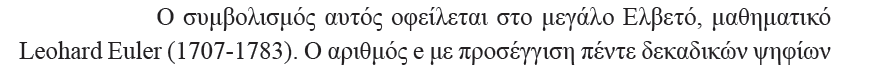 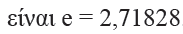 12
Η εκθετική συνάρτηση
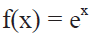 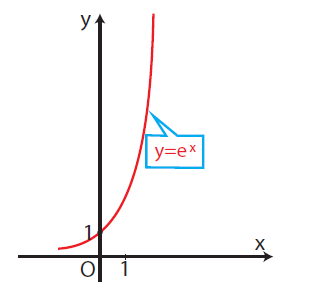 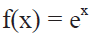 13